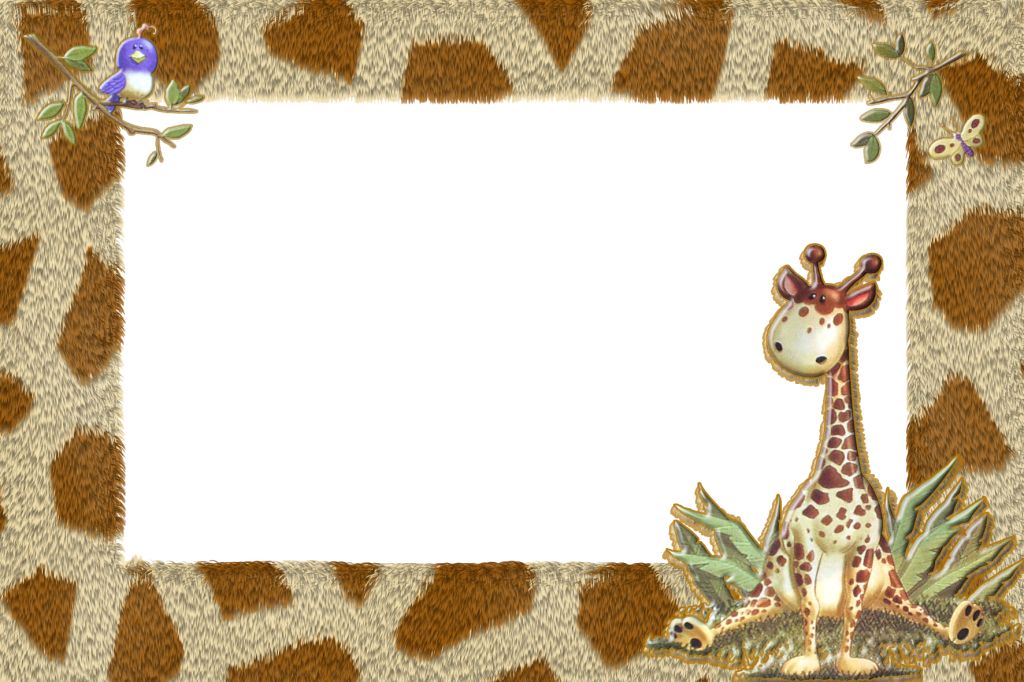 УЧИМ БУКВЫ
БУКВА Ф
Бабаянц А.А.., учитель начальных классов МБОУ СОШ №24г.
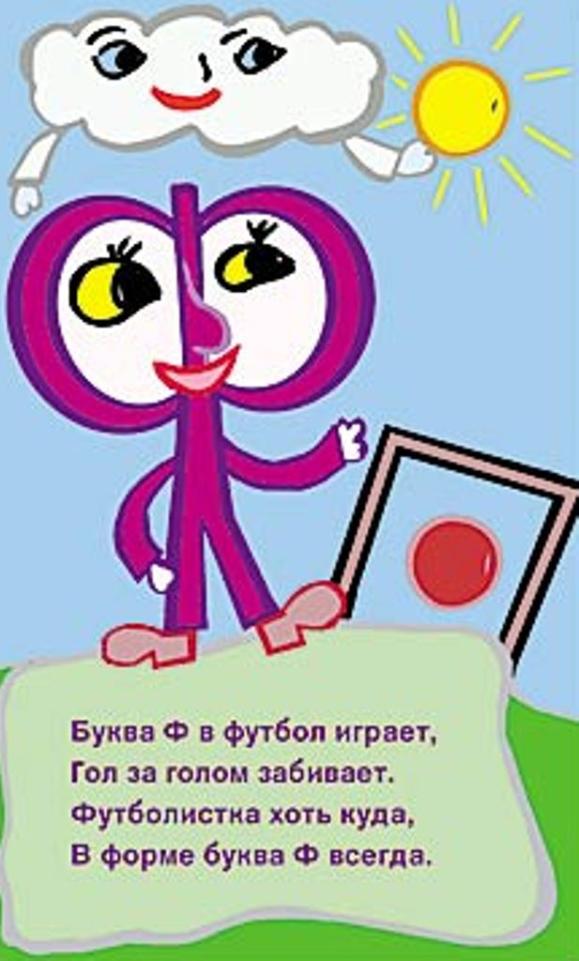 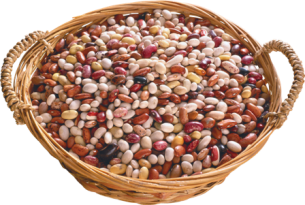 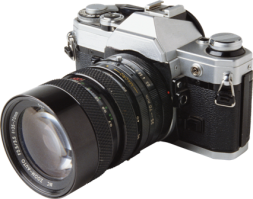 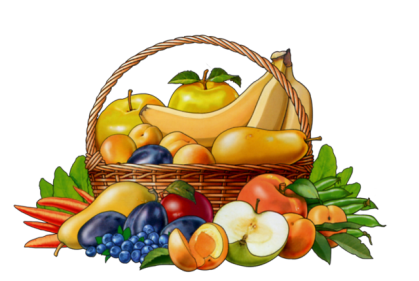 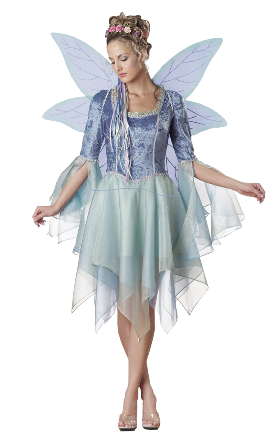 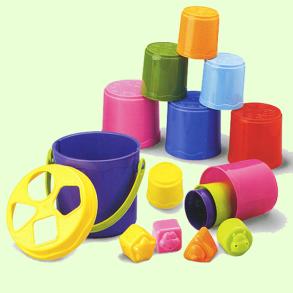 Ф
Ф
Ф
Фф
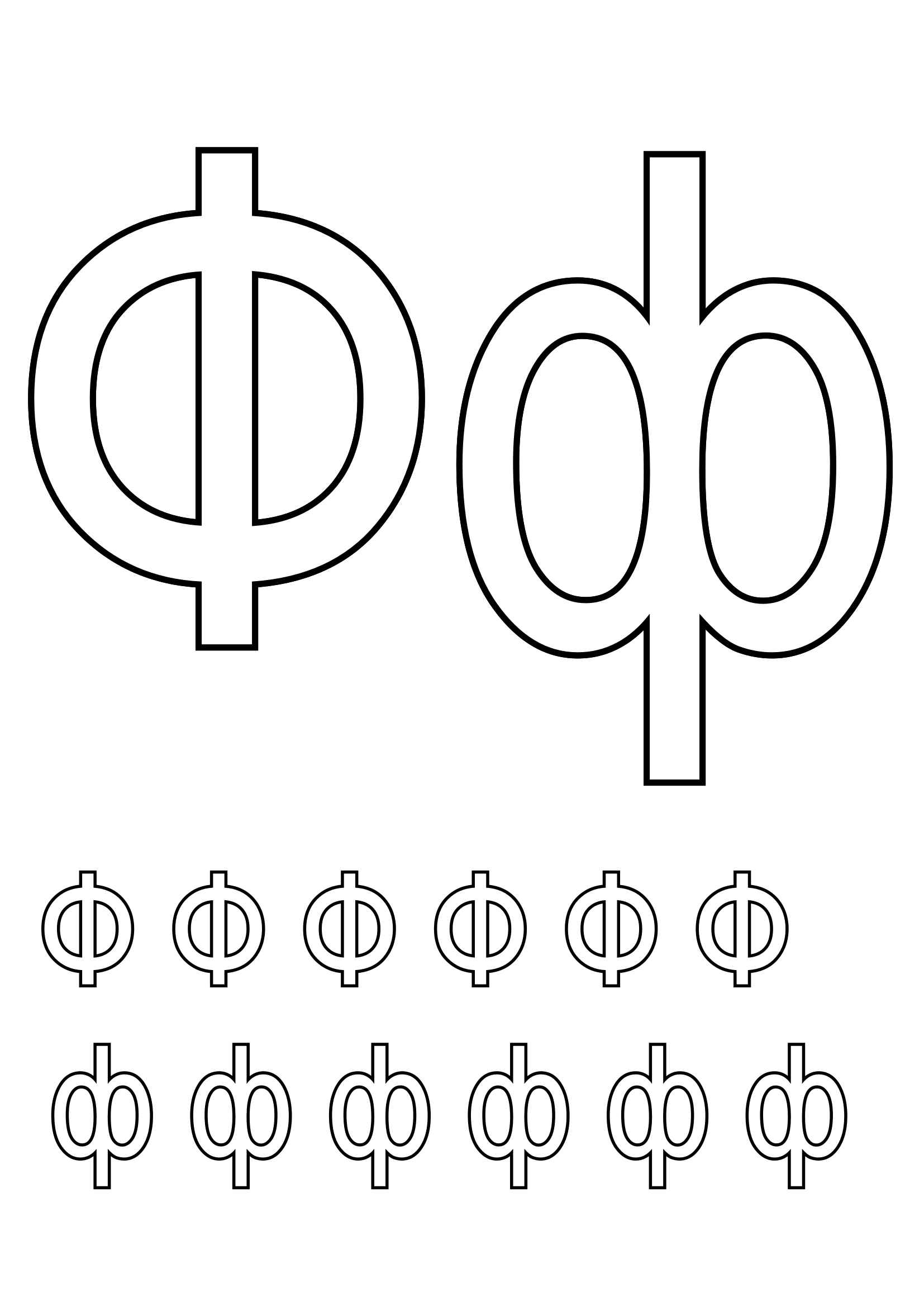 Фиалки, нежные цветочки, 
Растут у бабушки в горшочке.
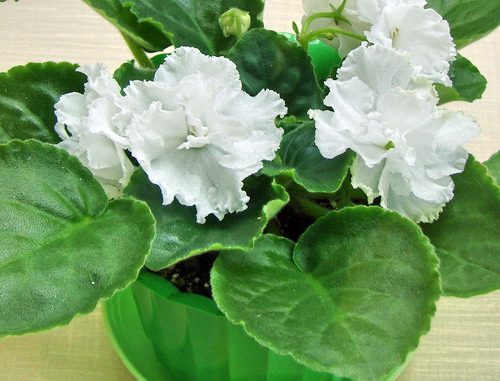 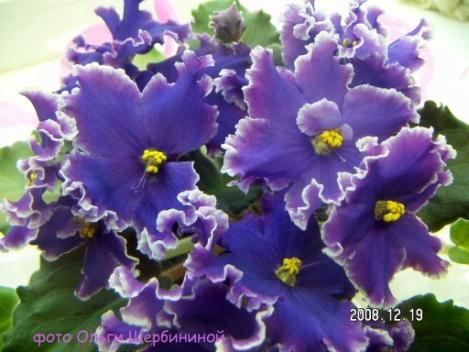 РАСПЕЧАТАТЬ
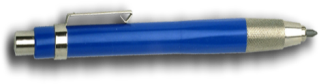 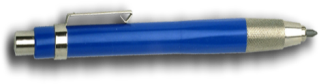